人和大自然的和諧旋律                                                                          生命教育
價值觀教育
初小及高小教育局德育、公民及國民教育組製作2023年9月
學習重點
說一說
你曾有參加過生態旅遊觀光團嗎？ 
若有，你曾到訪哪些地方，見過哪些野生動植物？
        又有否學習到當地傳統文化？
你知不知道當進行生態旅遊時需注意哪些野外生態守則？
在生態旅遊時，我們應學習和實踐哪些正確價值觀？
[Speaker Notes: 參考資料：

生態旅遊是一種結合可持續發展概念的旅遊模式
國際生態旅遊協會（TIES）將生態旅遊定義為一種對環境負責的旅遊系統，當中包含保育、尊重當地社區，以及可持續發展的旅遊方式（The International Ecotourism Society, 1993）
在這種旅遊模式下，參加者會被帶到沒有被開發成旅遊觀光點的地方，學習並欣賞野生動植物，以及認識當地的傳統文化（Ceballos-Lascurain, 1995）

資料來源：http://www.producegreen.org.hk/pgfcourse_ettinfo.html]
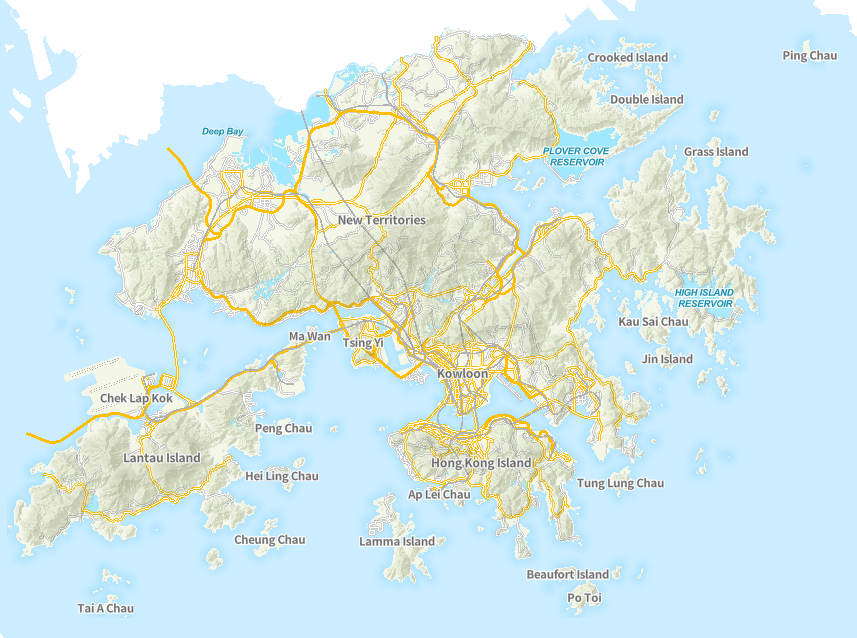 考考你：
你到過米埔嗎？
你知道米埔自然保護區被冠以甚麼美名嗎？
你能在地圖中指出米埔自然保護區的所在地嗎？
資料來源：地理資訊地圖https://www.map.gov.hk/gm/
米埔自然保護區
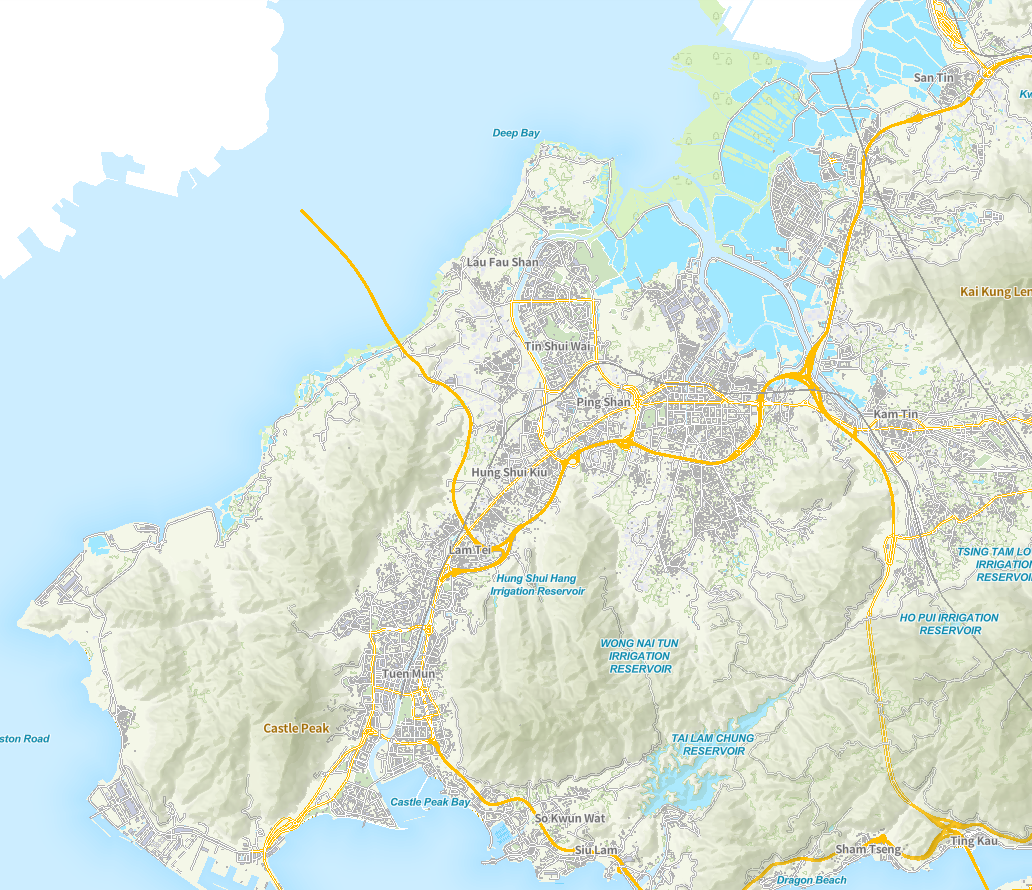 米埔自然保護區被譽為香港的「雀鳥天堂」
米埔自然保護區位於新界，新界區擁有不少山峰，自然地貌也包括石林、河流等景色。新界北部和東北部，仍保留一些耕地、樹林和鄉村，不少人仍以務農維生，並保留着以往的鄉郊風情，與繁華的市區呈現對比。
資料來源：地理資訊地圖https://www.map.gov.hk/gm/
[Speaker Notes: 參考資料：世界自然基金會香港分會網站 https://www.wwf.org.hk/wetlands/mai-po/]
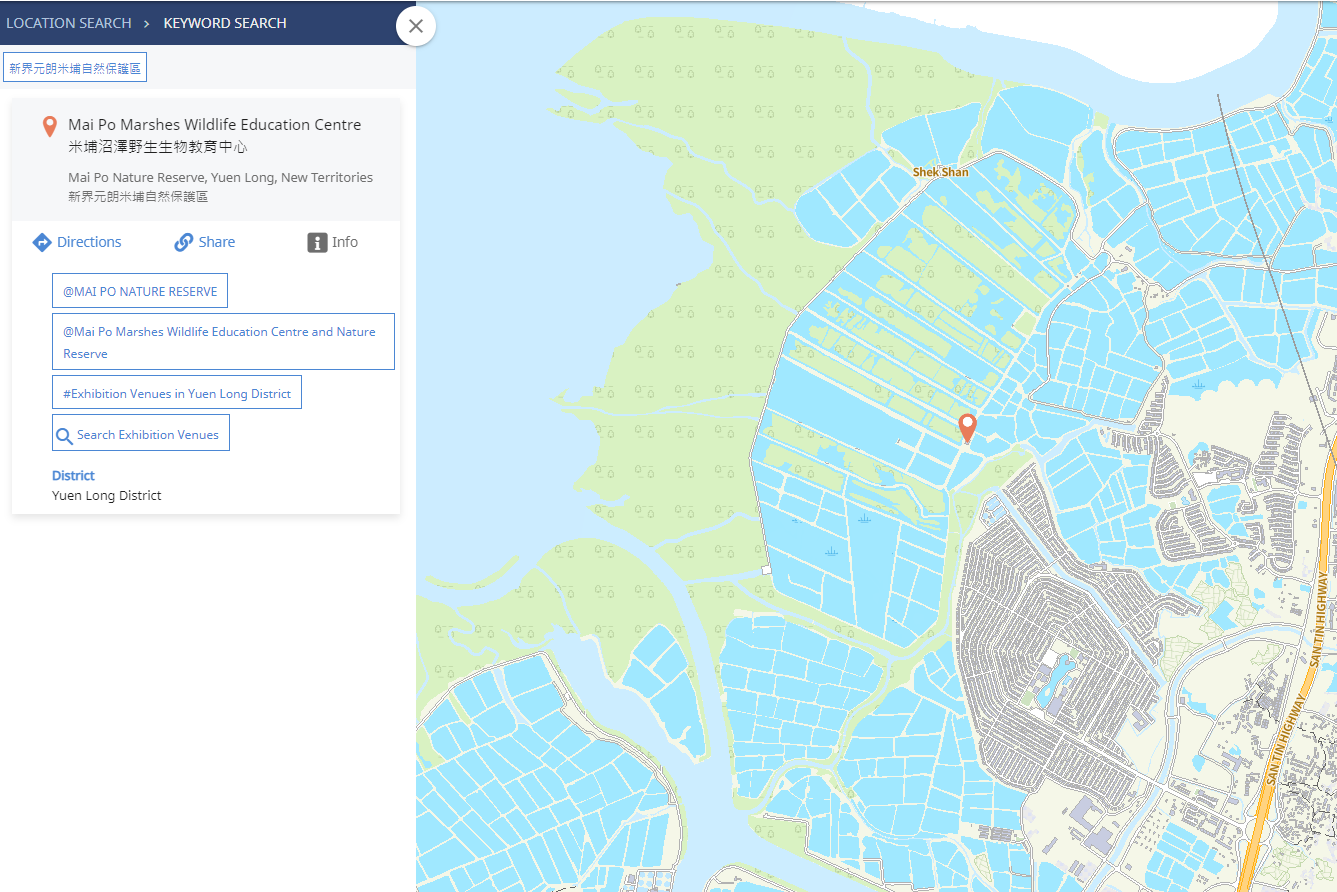 資料來源：地理資訊地圖https://www.map.gov.hk/gm/
米埔自然保護區
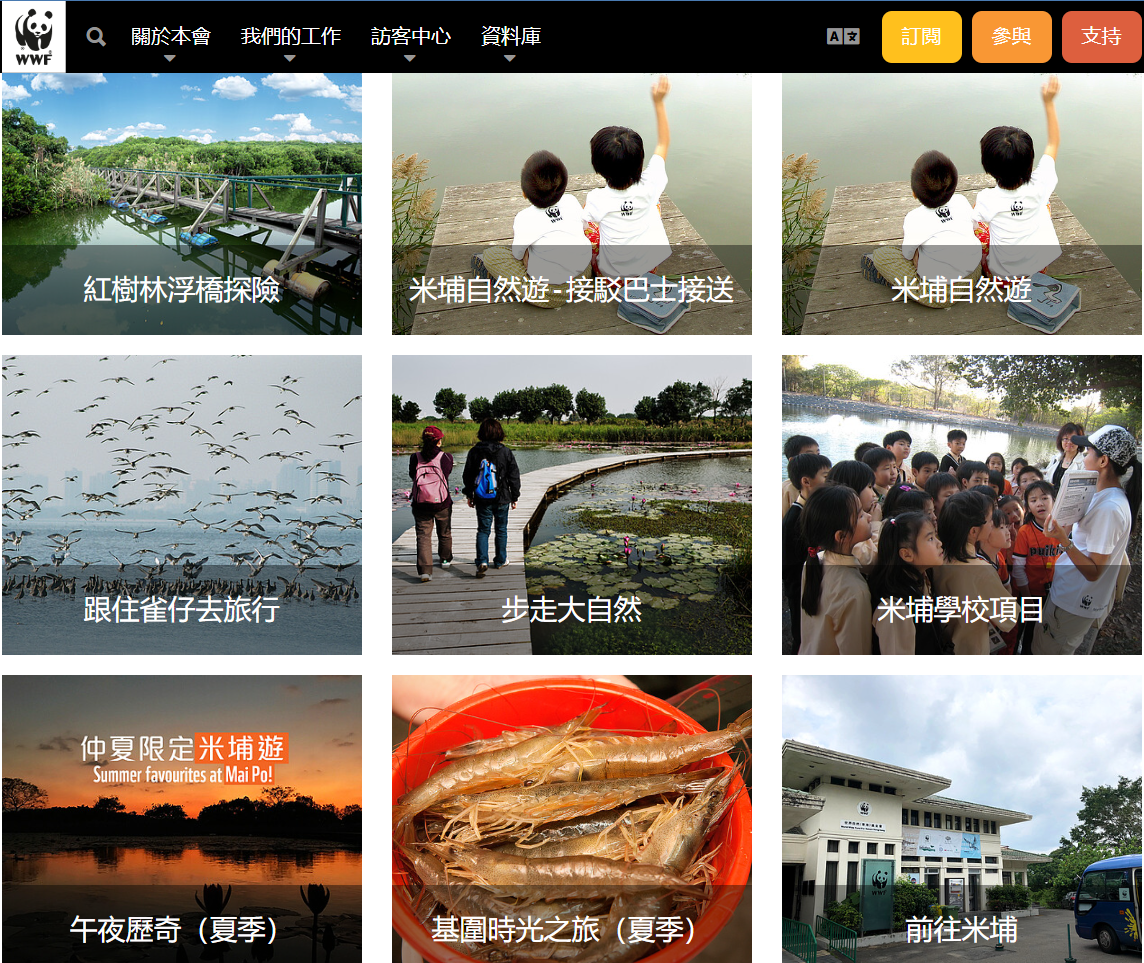 米埔自然保護區自1983年起便一直由世界自然基金會香港分會（WWF-Hong Kong）負責管理
保護區內的濕地生態環境非常豐富，包括基圍、紅樹林、潮間帶泥灘及蘆葦叢，為野生生物提供棲身之所，更是水鳥遷徙的重要中途站
每年冬季，大約60,000隻水鳥會來到后海灣渡冬，場面十分壯觀
訪客不但可在此親身感受大自然，更可增進對香港自然環境及可持續發展的認識
資料來源：世界自然基金會香港分會網站 https://www.wwf.org.hk/wetlands/mai-po/
[Speaker Notes: 參考資料：世界自然基金會香港分會網站 https://www.wwf.org.hk/wetlands/mai-po/]
活動一：演一演
小明跟教師到米埔自然保護區觀鳥，期間目賭一隻全球瀕危的黑臉琵鷺正在覓食，他十分興奮，嘗試行近與牠拍照，並進行網上直播… …
假如你是小明，
你會… …
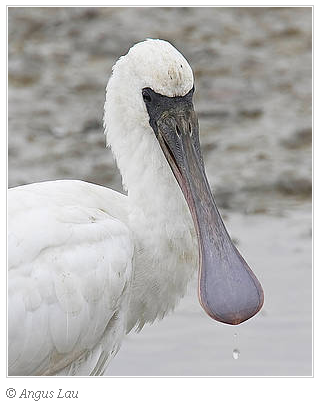 假如你是黑臉琵鷺，你會… …
假如你是導賞員，
你會… …
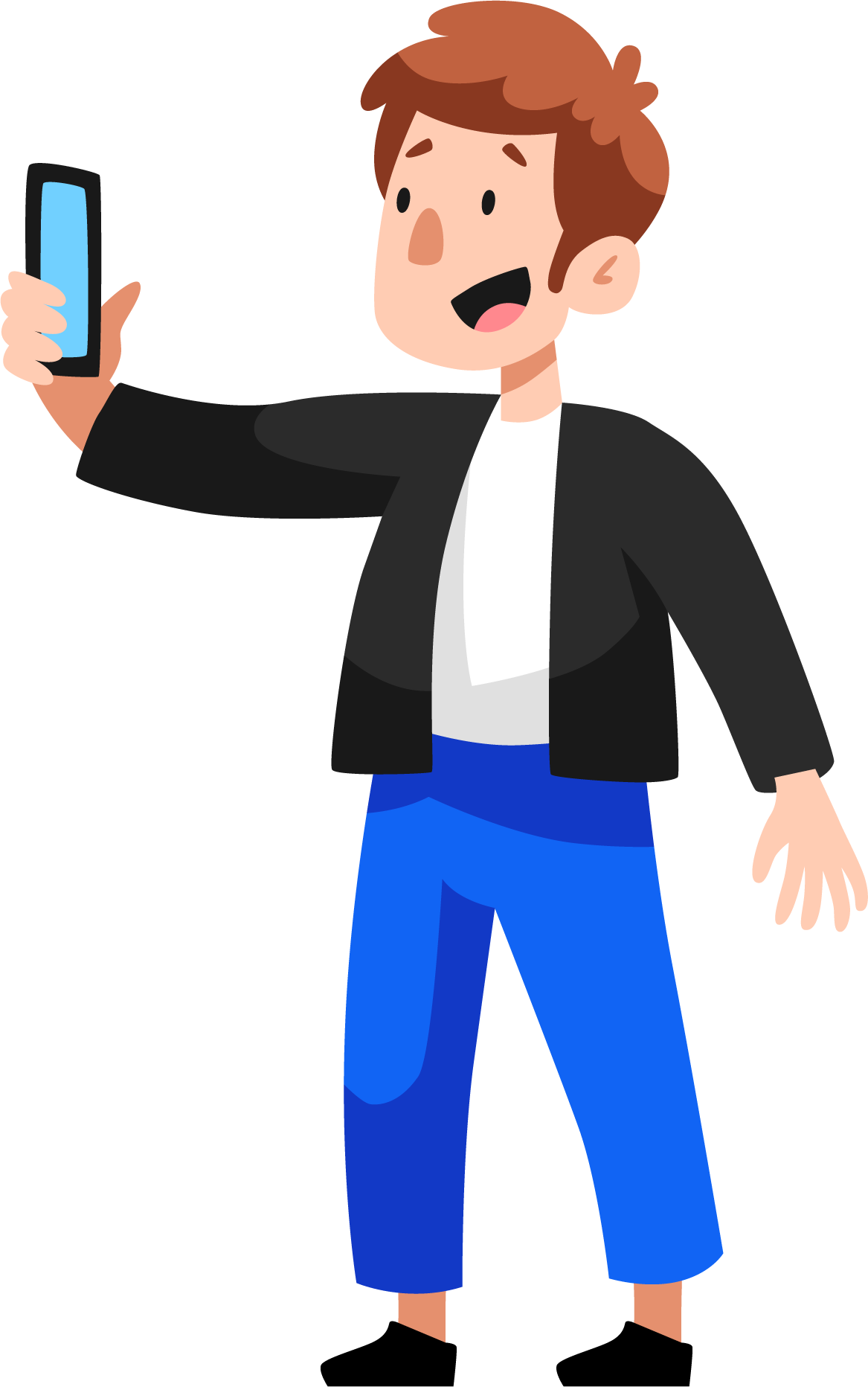 假如你是其他同學，你會… …
假如你是教師，
你會… …
圖片來源：世界自然基金會香港分會網站 https://www.wwf.org.hk/reslib/species/
[Speaker Notes: 教師錦囊：


教學活動一：演一演（情境題－－角色扮演）

（1）同學分組，以拼圖式合作學習（Jigsaw Learning）作討論
步驟一：每組 （「原組」） 分別扮演黑臉琵鷺、小明、同學、導賞員、教師角色作討論，教師從旁引導及協助設計角色旁白；
步驟二：各人於「原組」討論時代入角色，同學發表個人看法及意見時，亦應學會運用同理心從別人的角度思考及尊重別人。
步驟三：當不同「原組」同學成為情境當中黑臉琵鷺、小明、同學、導賞員、教師角色的專家後，然後再將全班重組成「專家小組」；
步驟四：每個專家小組集齊不同角色的專家後，然後進行討論及交流；
步驟五：教師從旁觀察，可選擇一至兩組的同學作表演，教師可預先預備小道具 （電話、望遠鏡等），增加同學的投入感。

（2）教師總結：
於郊外見到珍稀生物，不應追逐其蹤跡，此舉會令動物受驚
珍稀生物也跟人類一樣，是大自然的一員，人類應該尊重動物的生命、自由和生存空間，以同理心相待
部分動物受《野生動物保護條例》保護，切勿以身試法
其實抱著輕鬆隨緣的心態，反而更能欣賞牠們的自然動態，體驗箇中樂趣，因為能夠欣賞到罕見的動物已是生命的喜悅，值得感恩

－－－－－－－－－－－－－－－－－－－－－－－－－－－－－－－－－－－－－－－－－－－－－－－－－－－－－－－－－－－－－－－－－－－－
參考資料：
香港曾錄得的雀鳥約有570種，其中大部份是於春、秋季節過境遷徙，以及於冬季時在港越冬的候鳥。香港有各式不同的生態環境，為雀鳥提供了充裕的食物及安全的棲息地。所有野生雀鳥都屬《野生動物保護條例》列明的受保護野生動物。

漁農自然護理署：
https://www.afcd.gov.hk/tc_chi/conservation/con_fau/con_fau_local/con_fau_local.html

拼圖式合作學習（Jigsaw Learning） ：
https://www.edb.gov.hk/attachment/tc/curriculum-development/kla/chi-edu/resources/primary/lang/20160611_4.pdf]
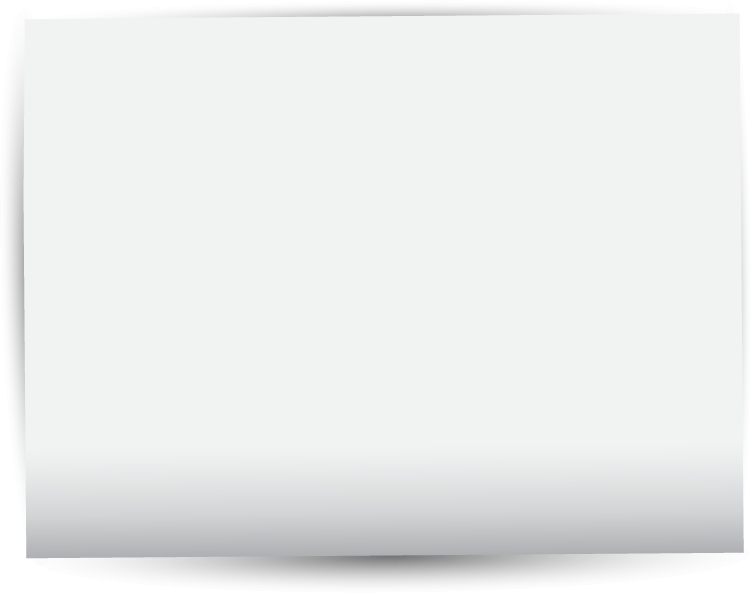 綜合新聞報導
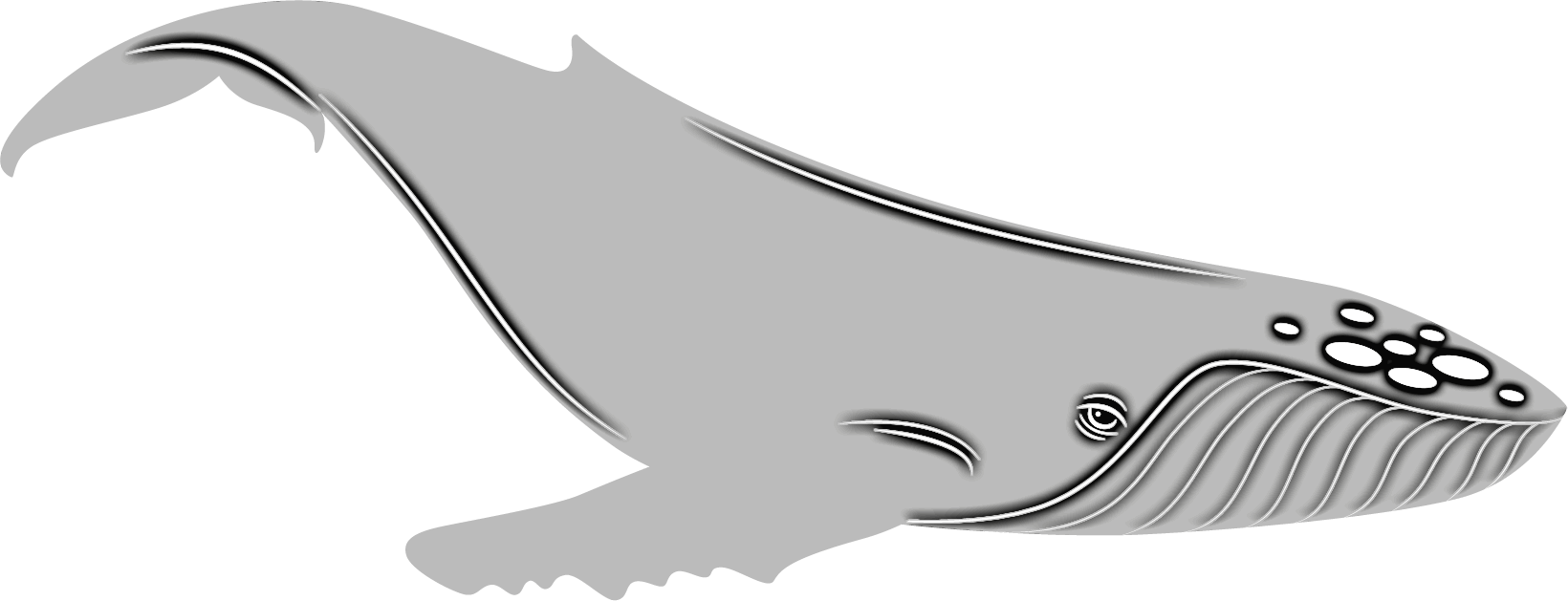 2023年7月
2023年7月13日，一條約7米長的布氏鯨在西貢海域出現，專家表示，鯨魚進入西貢海域可能是為了覓食。布氏鯨不時將部分身體浮出水面，引起了公眾對本地生態旅遊的興趣，許多港人及遊客乘船前往觀賞，相關的相片及影片甚至在社交平台及媒體被瘋傳。
兩星期後，由於追鯨者眾，該布氏鯨懷疑被觀賞船隻的螺旋槳所傷。漁護署隨即呼籲市民應與保持布氏鯨距離。可惜，至2023年7月31日，鯨魚的屍體在西貢海面被發現，死因仍在調查中。
[Speaker Notes: 教師錦囊：

學生閱讀有關報道後，教師可運用六何法6W Thinking Skills（何人（物）、何事、何時、何地、為何、如何）以多個角度探討事物/事件/問題
提問的同時宜適當引入相關正確價值觀（同理心、守法、尊重他人、珍惜生命、感恩），引導學生思考如何與野生動物共存，從而帶出人類要學習如何與大自然和諧相處，共享天然資源，互相尊重]
六何法 6W Thinking Skills
[Speaker Notes: 教師錦囊：


（1）參考報導：
1. 謝展寰稱鯨魚事件反映需做好公眾教育及制定應變機制等（香港電台網站rthk.hk 2023-08-01）
https://news.rthk.hk/rthk/ch/component/k2/1711597-20230801.htm?archive_date=2023-08-01

2. 鯨魚屍體續解剖　專家稱若設禁船區或可避免悲劇（香港電台網站rthk.hk 2023-08-01）
https://news.rthk.hk/rthk/ch/component/k2/1711519-20230801.htm?archive_date=2023-08-01

3.謝展寰：當局四方面跟進鯨魚死亡事件　研究是否修例（香港電台網站rthk.hk 2023-08-02）
https://news.rthk.hk/rthk/ch/component/k2/1711709-20230802.htm?archive_date=2023-08-02

（2）鯨魚受傷事件（參考答案）：
何時：2023年7月
何物：布氏鯨、部分香港市民
何地：香港的西貢海域
何事：被追鯨者的觀賞船隻的螺旋槳擊中
為何：好奇的市民出海觀賞香港罕見的鯨魚
如何避免：加強公眾教育、政府修例、設立觀鯨守則、限制船隻與鯨魚的距離等。]
觀賞野生動物時，我們應具備哪些恰當行為和禮儀？試參考下方的《觀豚活動守則》思考
以緩慢穩定的速度前進或停船，不可突然改變航向，船速不可以超過10海哩。 
每次只可有一艘觀豚船在海豚500米範圍內觀豚。 
當海豚在船的正前方100米以內，船隻應減速或停船，以免產生浪花，對海豚造成騷擾。 
不可向海豚迎面前進，只以斜角靠近。 
不可在海豚附近「開倒車」。  
不可追逐或穿越海豚游弋的路線，不可分開海豚母子或群體，不可迫趕海豚游往船隻，魚網及岸邊淺水處。
不可試圖接觸、餵飼海豚或與之游泳。 
不可拋掉垃圾，不可棄置任何燃料及污染物。 
尊重海豚，讓牠們選擇接近或離開船隻。如找到一群難以觀察的海豚，請不要騷擾牠們，應另覓較合作的一群。 
觀豚時，應以低速與海豚並行。 
如觀察跟隨著雙拖船的海豚，請注意：   
觀豚船應緩慢地改變方向，並隨著拖網末端的浮標行駛。   
當拖網漁船收網後，不可即時加速離開，應確定海豚散去後，才小心地以低速離開。
資料來源:漁農自然護理署
[Speaker Notes: 教師錦囊：


分組討論：

題目：以《觀豚活動守則》為例，討論觀賞野生動物時，我們應具備哪些恰當行為和禮儀？（四人一組，討論時間5-10分鐘，每組輪流匯報，教師可準備A3白紙及箱頭筆，供學生書寫重點及作匯報；或以菲利浦斯66法，六人一組，由教師先以一分鐘指示討論主題，然後進行六分鐘小組討論，每組作綜合報告，六位組員皆要發言，教師總結，以分析各組匯報的優缺點）
從《觀豚活動守則》我們可以綜合以下方向：

野生動物的周遭生活環境十分敏感，人類活動有機會為野生動物帶來壓力，令牠們的日常生態受影響，繼而令野生動物生病（生理及心理），以至死亡
野生動物難以預測人類的活動和行為，甚至會誤把人類活動看成是威脅，不恰當地接近野生動物生活圈，有機會令動物受到傷害
任何時間都應該愛護環境，學會以同理心及尊重的態度與大自然和諧共存，尊重牠們的生存權利和空間
如要觀賞野生動物，必須保持距離，以不騷擾牠們生活及生存為主要考慮因素，確保對海豚的干擾減至最低，希望遊客們了解並明白訂立觀豚守則背後的原因
自律遵守守則，互相體諒，才能令我們與海豚的關係彼此拉近

學生可能回答的答案：

尊重生命
不應打擾大自然的規律
不應騷擾野生動物的生活空間
即使觀賞野生生物，亦要遵守規則
愛護環境]
《野生動物保護條例》（香港法例第170章）
在《野生動物保護條例》附表2中列明的受保護野生動物都是受法例保護，任何人不得狩獵、故意干擾、售賣、出口、或管有受保護的本地野生動物。如干犯法例，一經定罪，最高可被判罰款十萬元及入獄一年。


：
資料來源：漁農自然護理署
[Speaker Notes: 教師參考資料：
由於本港有多樣化的生態環境，眾多種類的野生動物都可在此棲息繁衍。不過，都市的發展令大部份哺乳類動物的棲息地不斷減少或者受到破壞，以致牠們的數量正在逐漸下降。政府對自然環境的保護日益關注，並透過立法及有關部門的行動進行保護野生動物工作
為了保護本港的野生動物及牠們的棲息地，政府在1976年頒佈及實施《野生動物保護條例》（香港法例第170章），以執行保育野生動物及其相關的工作

受保護野生動物（漁農自然護理署）：
https://www.afcd.gov.hk/tc_chi/conservation/con_fau/con_fau_local/con_fau_local.html

《野生動物保護條例》（香港法例第170章） ：
https://www.elegislation.gov.hk/hk/cap170!en-zh-Hant-HK?INDEX_CS=N&xpid=ID_1438402778887_001]
延伸活動：改寫結局
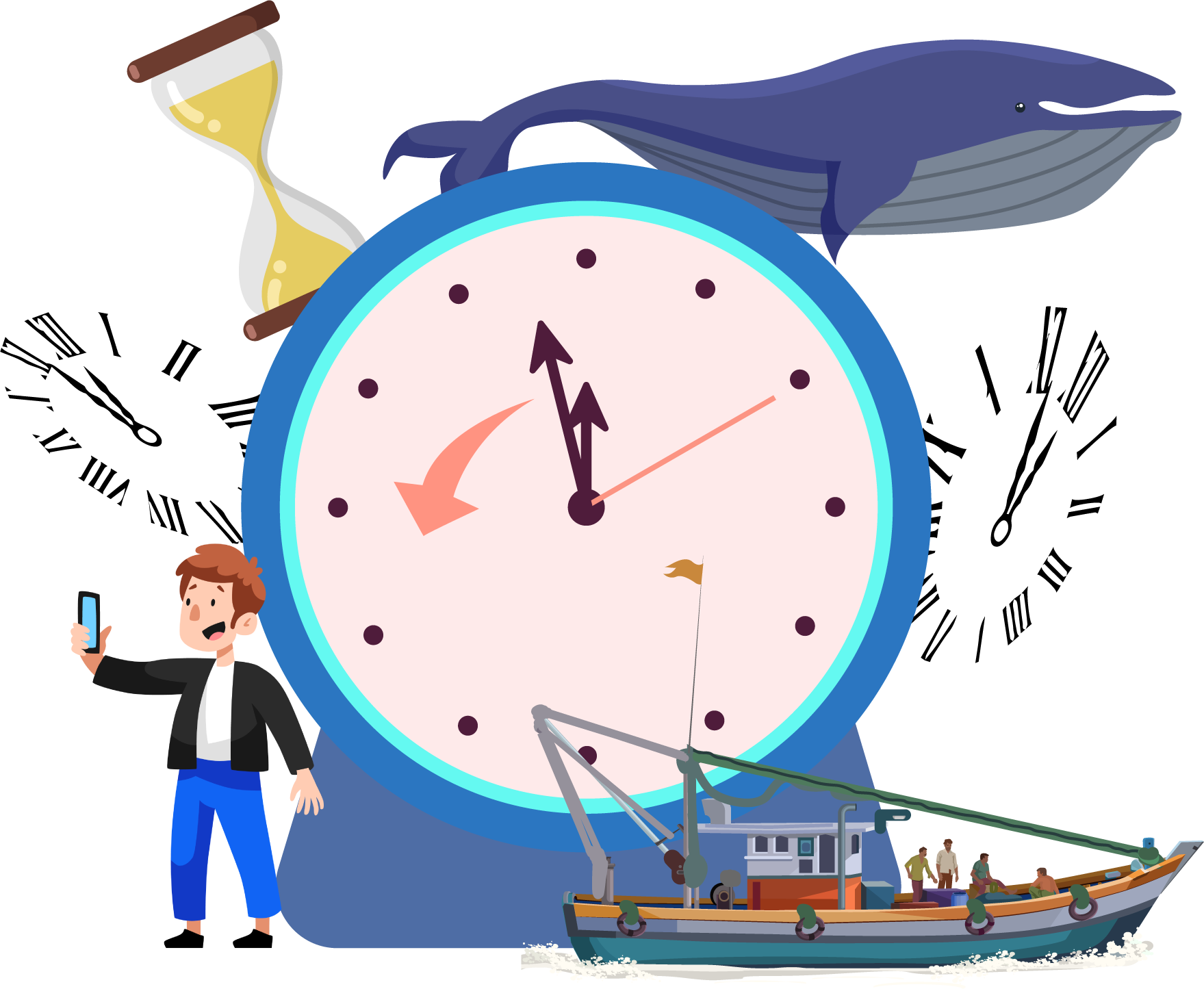 事件中的小鯨魚自進入香港的西貢海域後，便飽受人類的騷擾及傷害，最終死亡。如果時光可以倒流，你會如何修改事件的情節，使其發展成一個好的結局呢？
[Speaker Notes: 分組討論：

以新聞的事件為藍本，利用六何法的圖式進行解構後，請學生按情節的發展及人物的個性，並以本課節所學習到有關保護大自然的知識，改寫故事的結局
教師可以個人或小組形式進行此活動，藉此了解學生所重視的價值觀，以及能否運用同理心、守法、尊重他人等正確價值觀作為思考參數
活動的成果可通過短文寫作或口頭報告形式呈現]
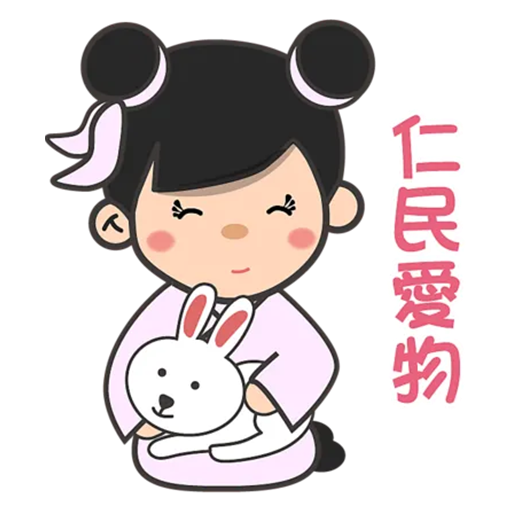 中華文化知多啲「親親而仁民，仁民而愛物」《孟子‧盡心上》
【注釋】 第一個「親」字，動詞，親、愛。第二個「親」字，名詞，親人。「仁」，動詞，以仁厚之心待人。 
【句意】 愛自己的親人，仁厚地對待其他人，並且推而廣之，愛護天地萬物。
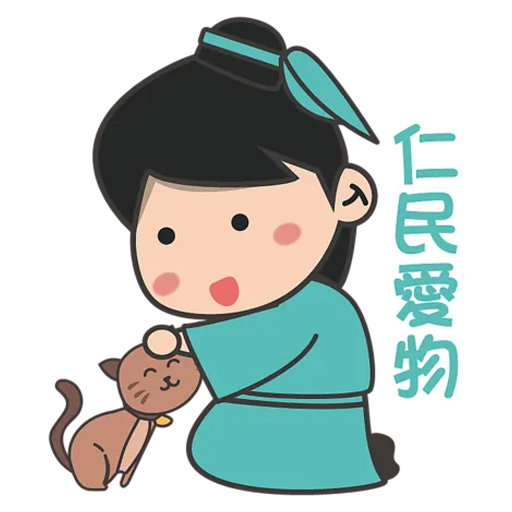 資料來源: 教育局 課程發展處中華經典名句（小學）
[Speaker Notes: 資料來源: 教育局 課程發展處中華經典名句（小學）
https://www.edb.gov.hk/attachment/tc/curriculum-development/kla/chi-edu/chinese-culture/Proverb-C1-03_pri.pdf]
「親親而仁民，仁民而愛物」
除了要以親愛之情對待家人，並該以仁厚的態度善待社 會上的其他人外
在天地萬物方面，人類與大自然相處應順應自然規律，加強對大自然的認知及保護，學習與大自然和平共處，給予動植物一個自然生長的空間。動植物是我們寶貴的生活資源，是生態平衡的好夥伴，值得我們好好愛惜和尊重
參考自：教育局 課程發展處中華經典名句（小學）
[Speaker Notes: 參考自：教育局 課程發展處中華經典名句（小學）
https://www.edb.gov.hk/attachment/tc/curriculum-development/kla/chi-edu/chinese-culture/Proverb-C1-03_pri.pdf]
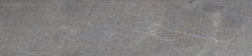 總結
以尊重、欣賞的心態，探索生命的意義
人類和大自然都是地球的住戶，保護及珍視所有生命是我們的共同願景。我們應該以同理心、感恩和珍惜的價值觀，尊重所有地球上的「鄰居」。
每種生物都有其存在的價值，也是生態系統中不可或缺的一部分。我們應尊重牠們的生命和生存權利，而不是僅僅將牠們視為人類的附屬品或工具。
我們需要以行動，齊來保護動物！
參考資料
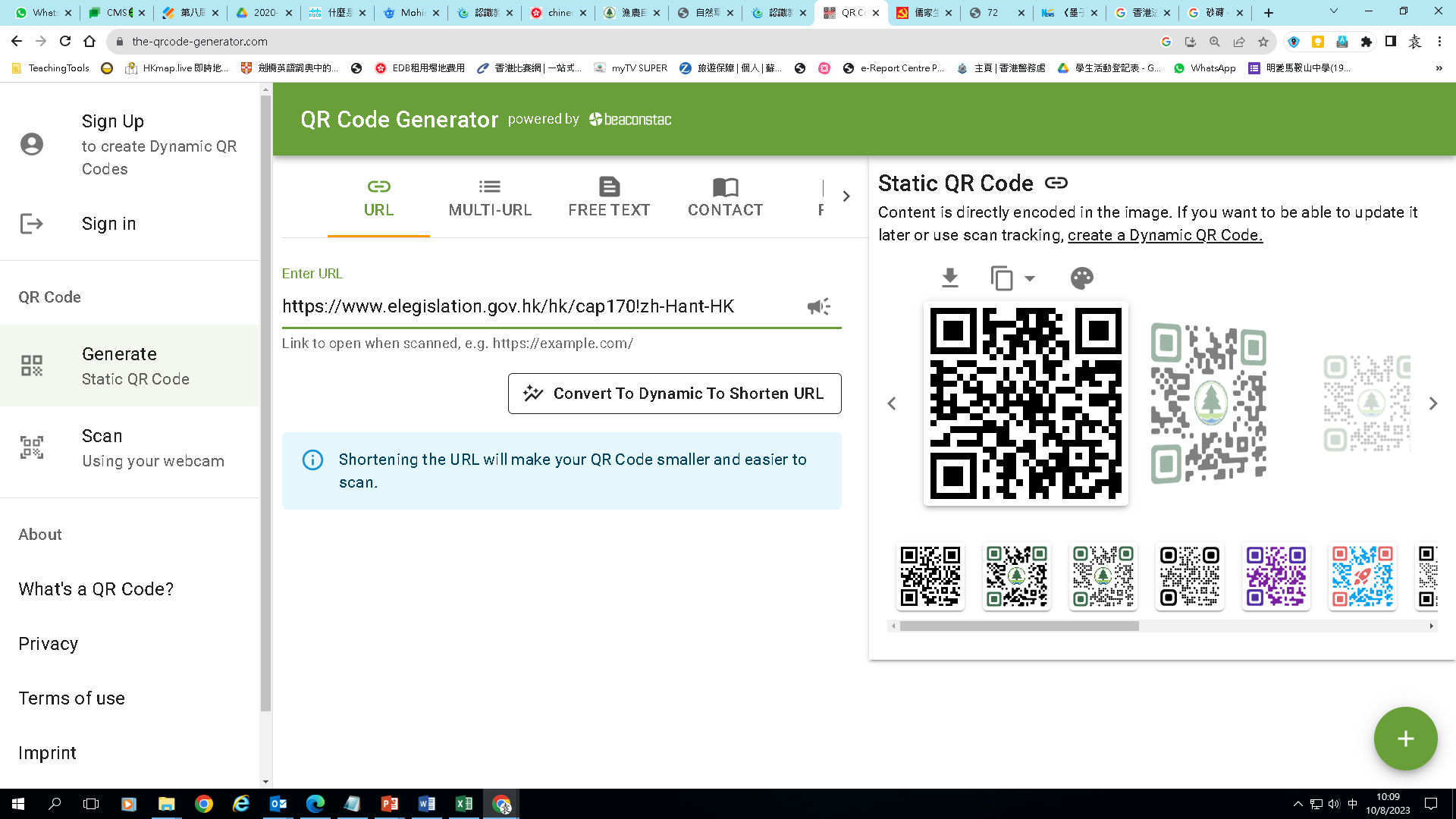 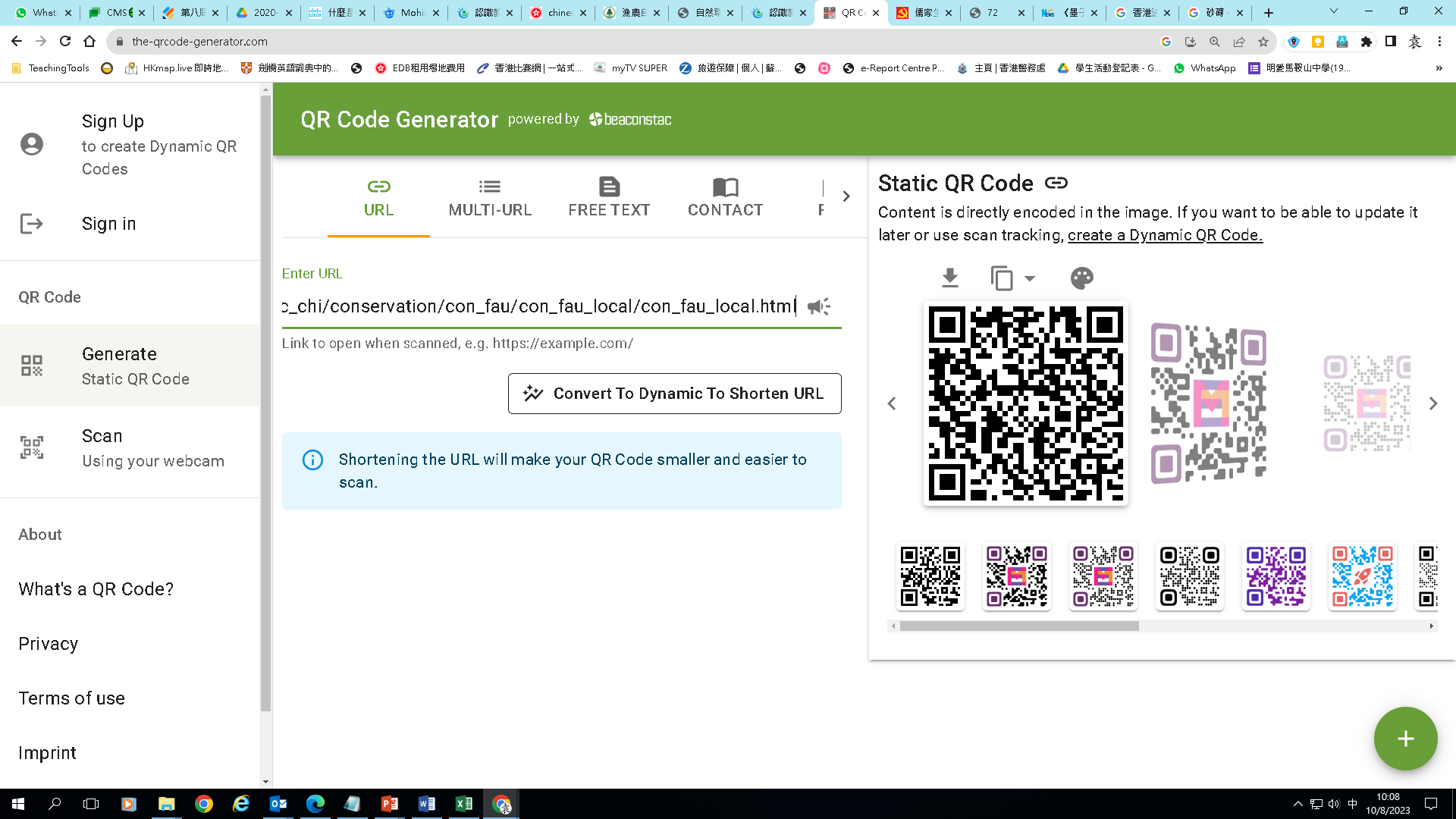 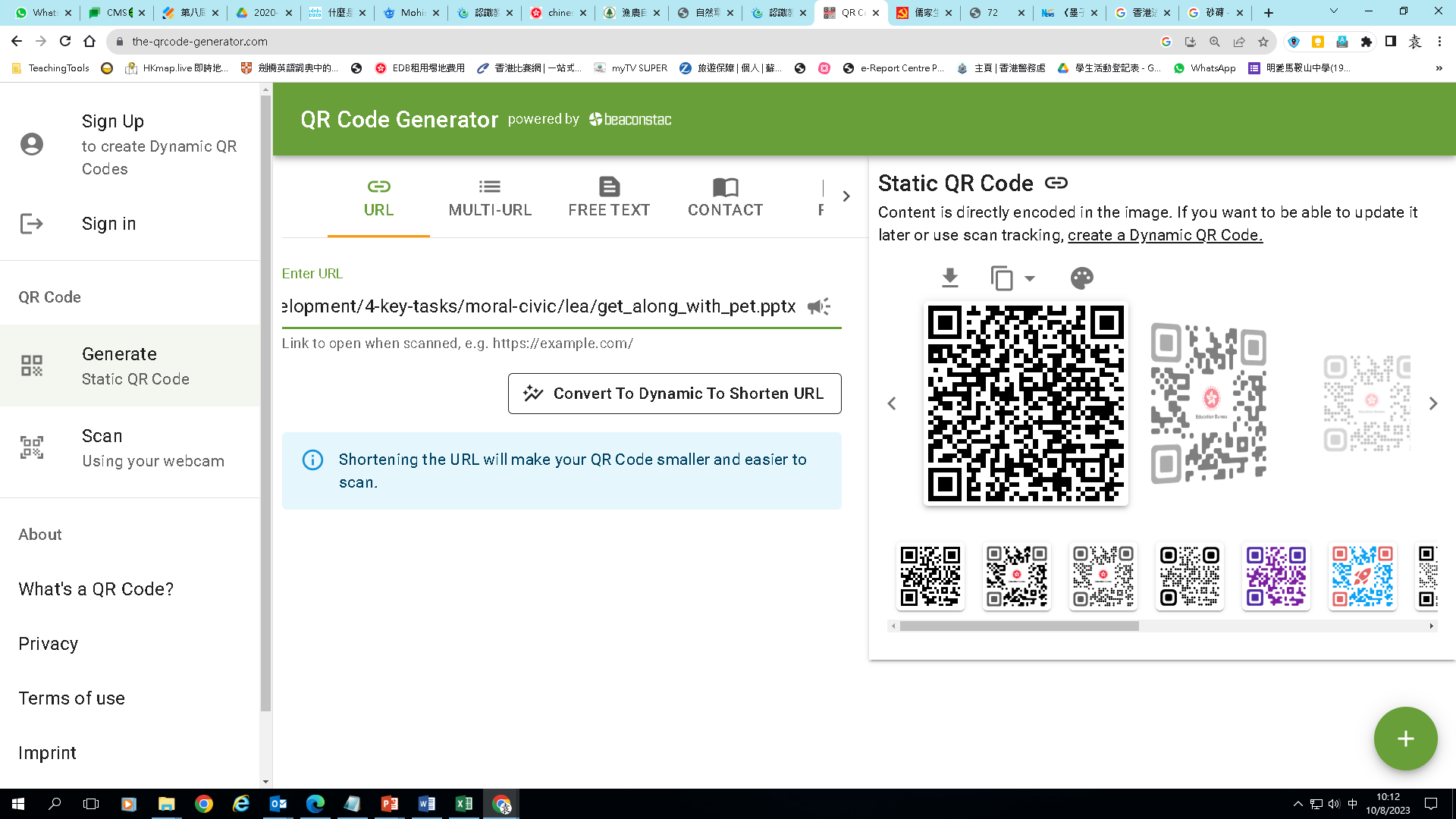 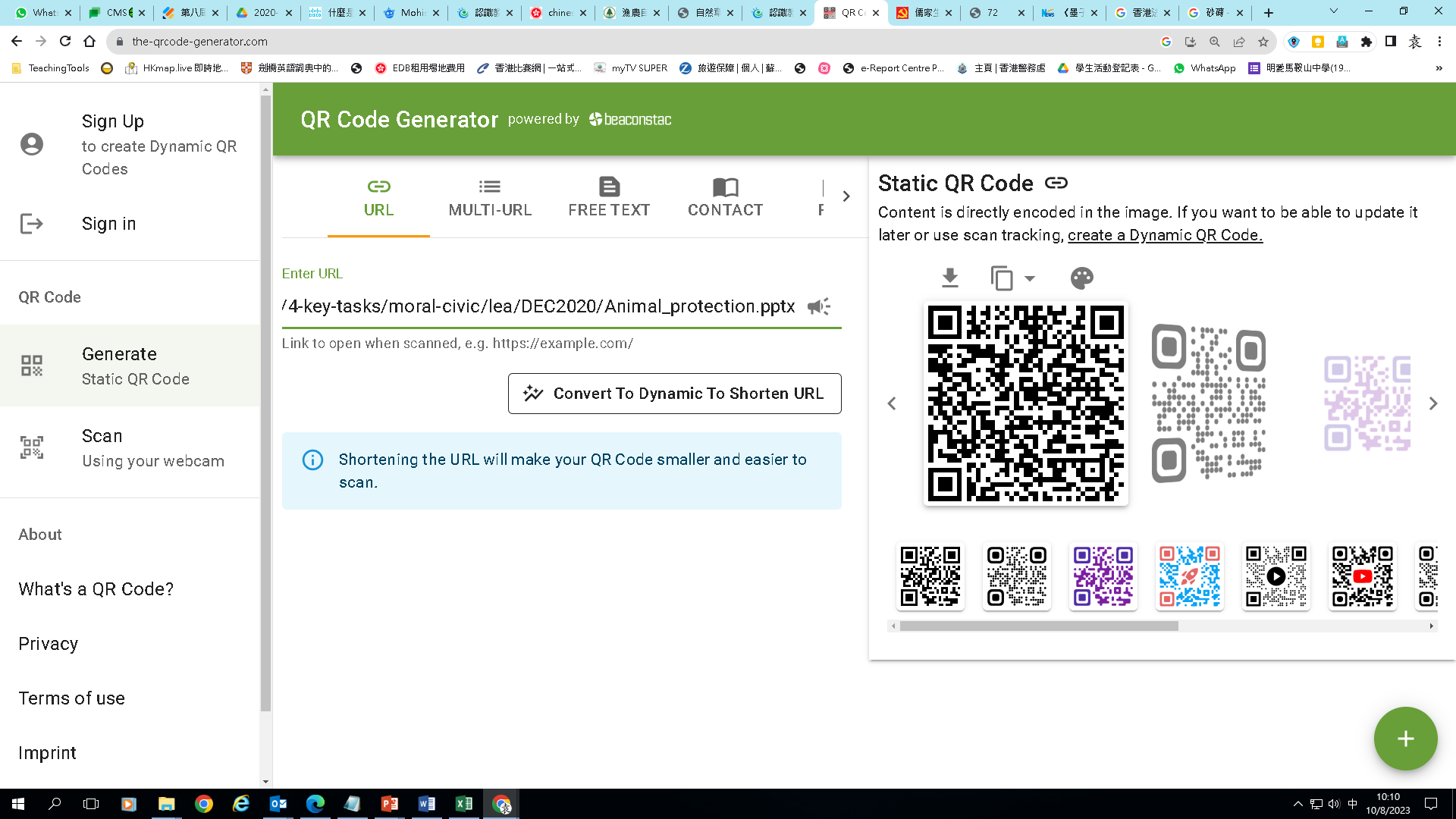 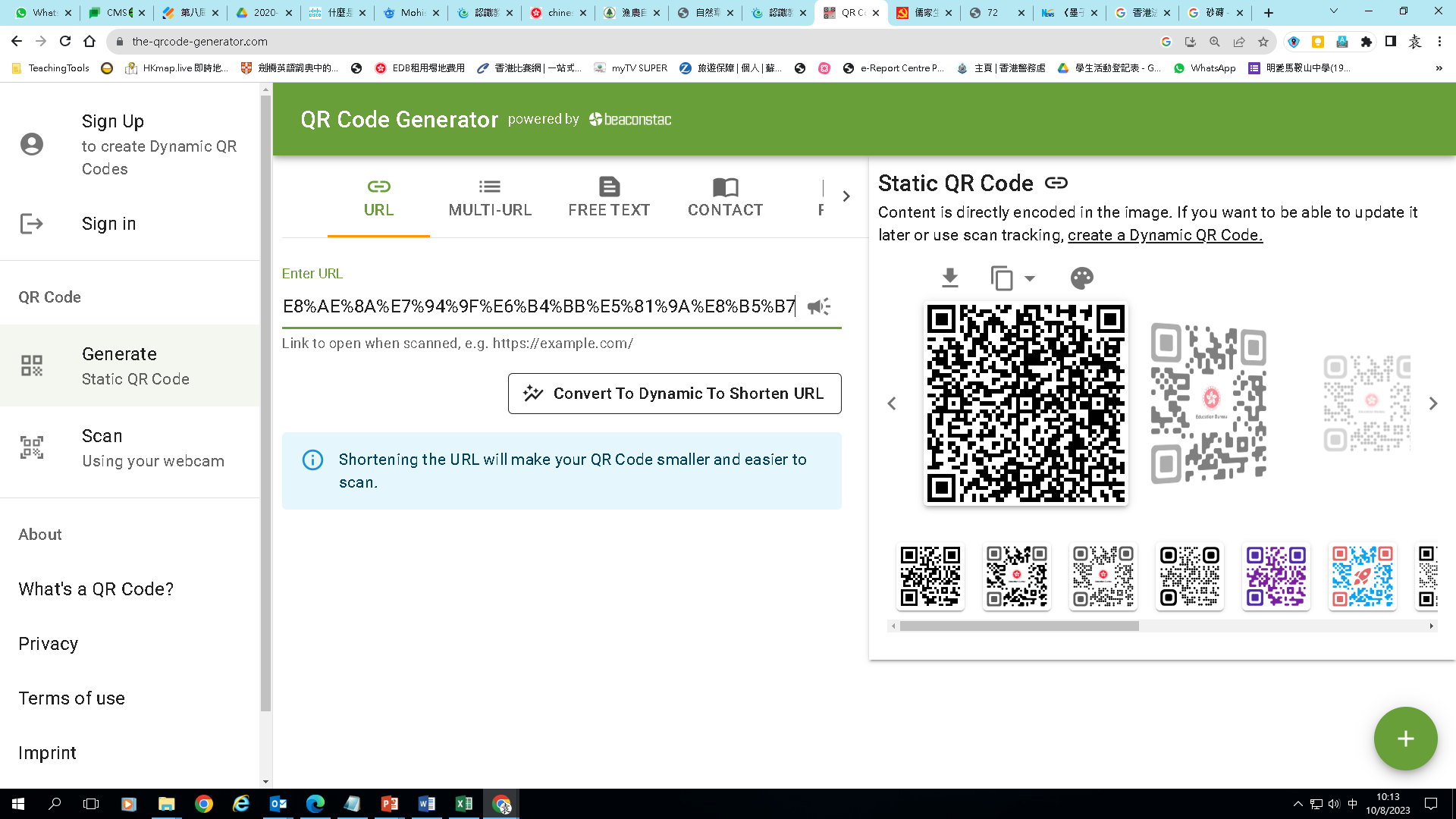 參考資料
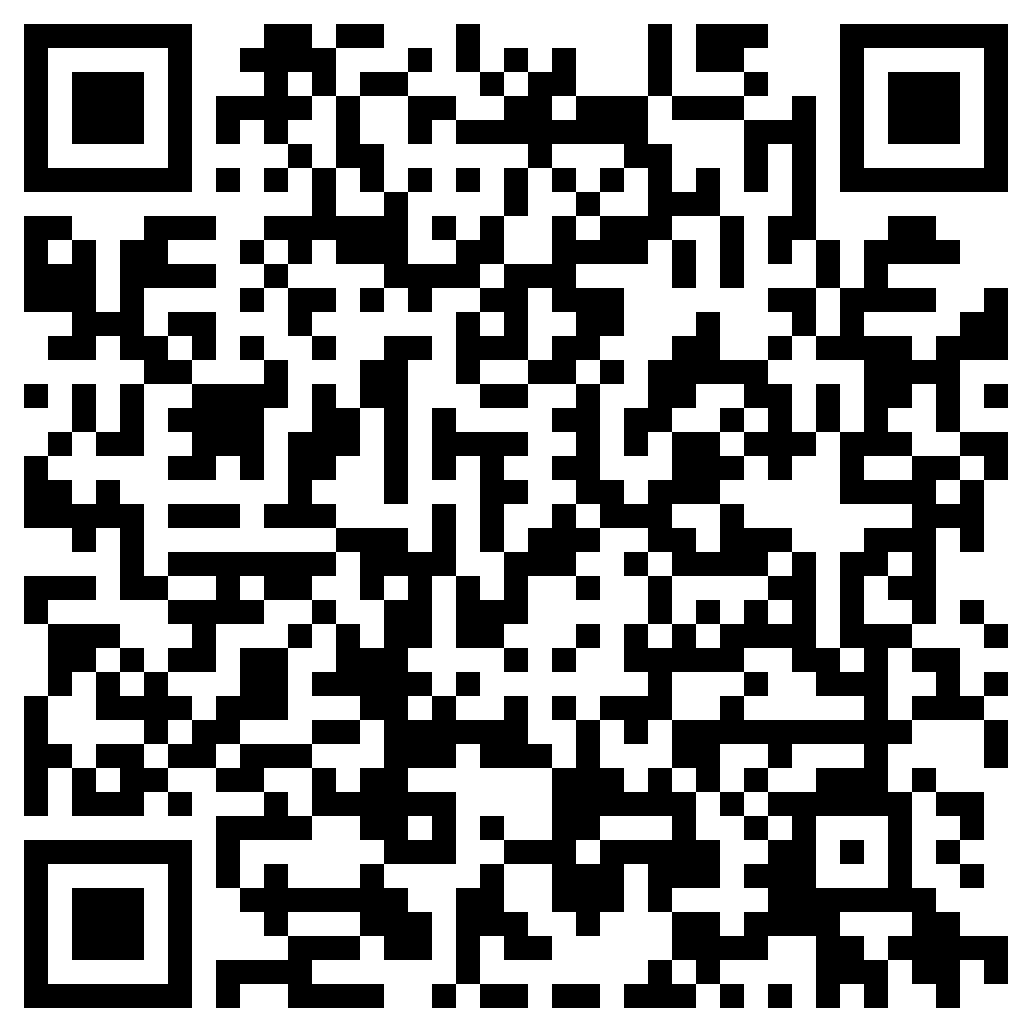 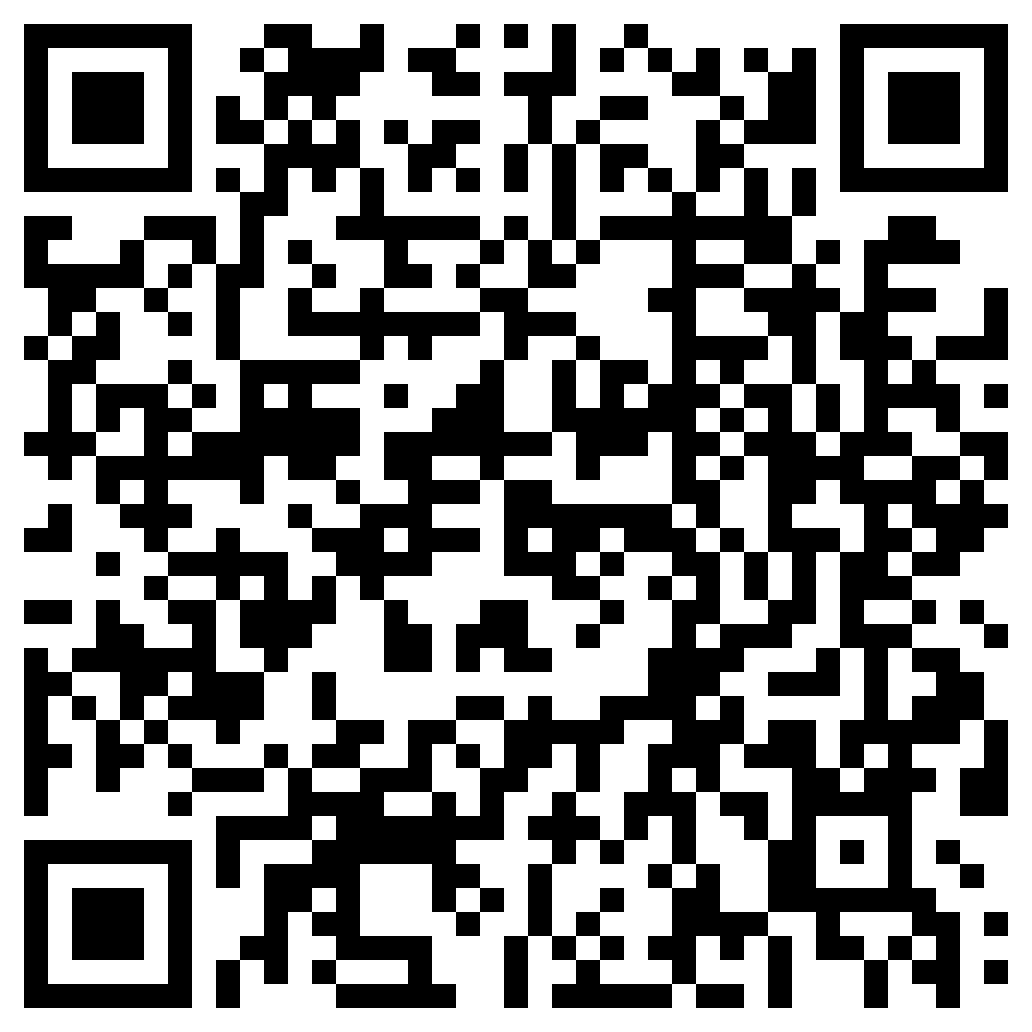